Fundamentals of Data Analysis Lecture 12 Approximation, interpolation and extrapolation
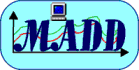 Programme for today
Definitions 
Approximation methods
Interpolation methods
Extrapolation methods
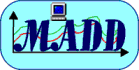 Definitions
Aproksymacja  jest to przybliżanie funkcji  zwanej funkcją aproksymowaną inną funkcją  zwaną funkcją aproksymującą.
 Aproksymacja bardzo często występuje w dwóch przypadkach: 
gdy funkcja aproksymowana jest przedstawiona w postaci tablicy wartości i poszukujemy dla niej odpowiedniej funkcji ciągłej lub 
gdy funkcję o dosyć skomplikowanym zapisie analitycznym chcemy przedstawić w „prostszej” postaci.
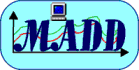 Definicje
Interpolacja - wyznaczanie funkcji w zadanym przedziale na podstawie przyjmowanych przez nią wartości w pewnych punktach tego przedziału; gdy szukaną funkcję przybliża się odcinkami prostych (funkcjami liniowymi), interpolację nazywa się interpolacją liniową.

Ekstrapolacja - wyznaczanie wartości funkcji określonej w danym przedziale w punktach leżących poza tym przedziałem.
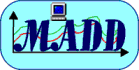 Aproksymacja
Funkcji aproksymującej (przybliżającej) poszukuje się zwykle w określonej rodzinie funkcji. Najczęściej będzie to tzw.   wielomian uogólniony będący kombinacją liniową funkcji bazowych


Przyjęcie odpowiednich funkcji bazowych powoduje, że aby wyznaczyć funkcję aproksymującą należy wyznaczyć wartości współczynników a0, a1 … am.
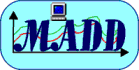 Aproksymacja
Jako funkcje bazowe stosowane są: 
jednomiany,
funkcje trygonometryczne,
wielomiany ortogonalne.
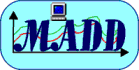 Aproksymacja
Aproksymacja funkcji powoduje powstanie błędów i sposób ich oszacowania wpływa na wybór metody aproksymacji. Jeśli błąd będzie mierzony na dyskretnym zbiorze punktów  to jest to aproksymacja punktowa, a jeśli będzie mierzony w przedziale to jest to aproksymacja integralna lub przedziałowa.
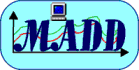 Aproksymacja
Przykład
W poniższej tabeli zostały odnotowane wyniki przeprowadzonego doświadczenia 


Przeprowadzający doświadczenie stwierdził, że badana funkcja jest zbliżona do funkcji kwadratowej oraz wartość f(2,5) jest obarczona zbyt dużym błędem.
Wyznaczyć wartość funkcji y= f(x) dla x=2,5.
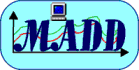 Aproksymacja
Przykład
Ponieważ wartość funkcji f(2,5) = 1,55 obarczona jest błędem nie bierzemy jej pod uwagę, zatem obliczenia będą oparte na tabeli: 


Zgodnie z uwagą poczynioną przez przeprowadzającego eksperyment funkcja będzie przybliżana parabolą F2(x) = a0 + a1 x + a2 x2.
Współczynniki zostaną wyznaczone poprzez rozwiązanie układu równań liniowych.
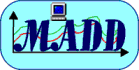 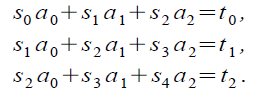 Aproksymacja
Przykład
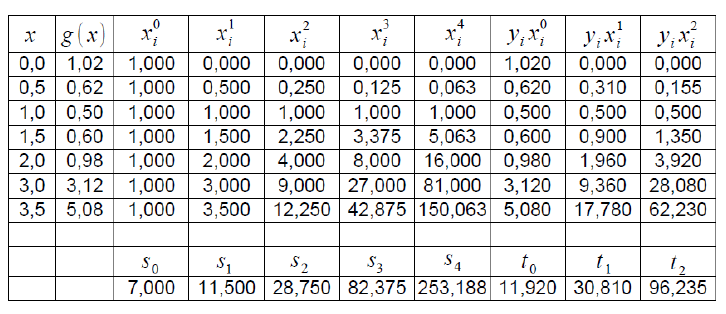 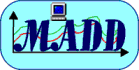 Aproksymacja
Przykład
Rozwiązując układ równań:




otrzymujemy a0 = 1,124, a1 = -1,495, a2 = 0,739, zatem
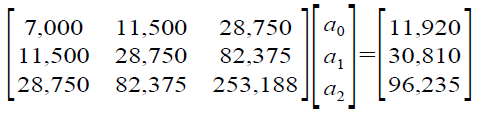 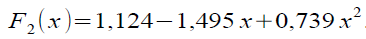 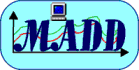 Aproksymacja
Przykład
Rozwiązanie zadania otrzymujemy wstawiając x = 2,5:
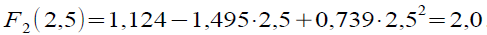 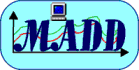 Interpolacja
Rodzaje interpolacji:
Interpolacja wielomianami
Interpolacja funkcjami wymiernymi
Interpolacja funkcjami trygonometrycznymi
Interpolacja funkcjami sklejanymi (spline)
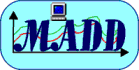 Interpolacja
Zastosowania interpolacji:
Szacowanie określonych wielkości w punktach pośrednich.
Prowadzenie gładkich krzywych lub powierzchni przez punkty pomiarowe lub z symulacji (funkcje sklejane).
Algorytmy numeryczne, np.:
Znajdowanie miejsc zerowych funkcji
Uzbieżnianie procesów iteracyjnych (np. SCF)
Różniczkowanie i całkowanie numeryczne.
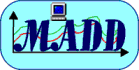 Interpolacja
W przedziale [a,b] dane są węzły 
x0=a; x1, x2,..., xn=b takie że 
f(x0)=y0, f(x1)=y1, f(x2)=y2,..., f(xn)=yn
Należy znaleźć funkcję interpolującą F która w węzłach przyjmuje takie same wartości jak f.
y
f(x2)
f(xk)
f(xn)
f(x1)
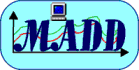 f(x0)
Interpolacja
Wzór interpolacyjny Lagrange’a
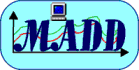 Interpolacja
Oszacowanie błędu wzoru interpolacyjnego




Wyższy stopień wielomianu interpolacyjnego (więcej węzłów) wcale nie musi oznaczać poprawy jakości interpolacji. Przykładem negatywnym jest interpolowanie funkcji y=|x| lub y=1/(1+ax2). Wręcz przeciwnie: im niższy stopień wielomianu tym lepiej.
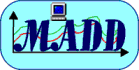 Interpolacja
Równanie prostej przechodzącej przez 2 punkty
Przykład
y
y1
y0
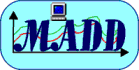 Interpolacja
Wzór interpolacyjny Newtona - ilorazy różnicowe
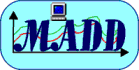 Interpolacja
Interpolacja funkcjami sklejanymi
y
(x2,y2)
(xn-1,yn-1)
(xn,yn)
(x1,y1)
P2(x)
P1(x)
Pn-1(x)
(x0,y0)
P0(x)
a=x0
x1
x2
xn-1
xn=b
x
Interpolacja
Ekstrapolacja
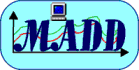 Koniec wykładu !
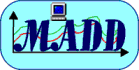